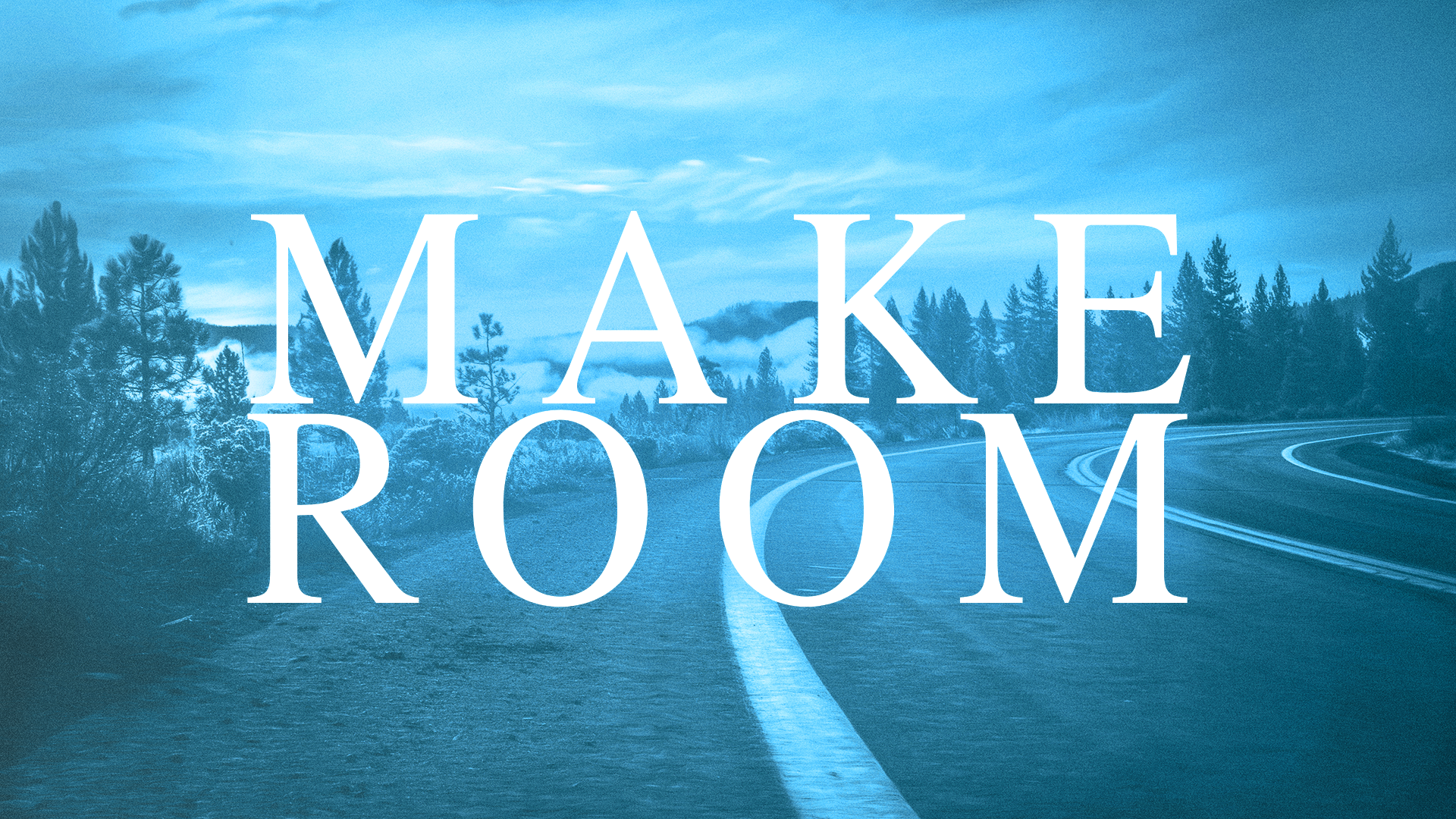 Part 4: Make Room for Service
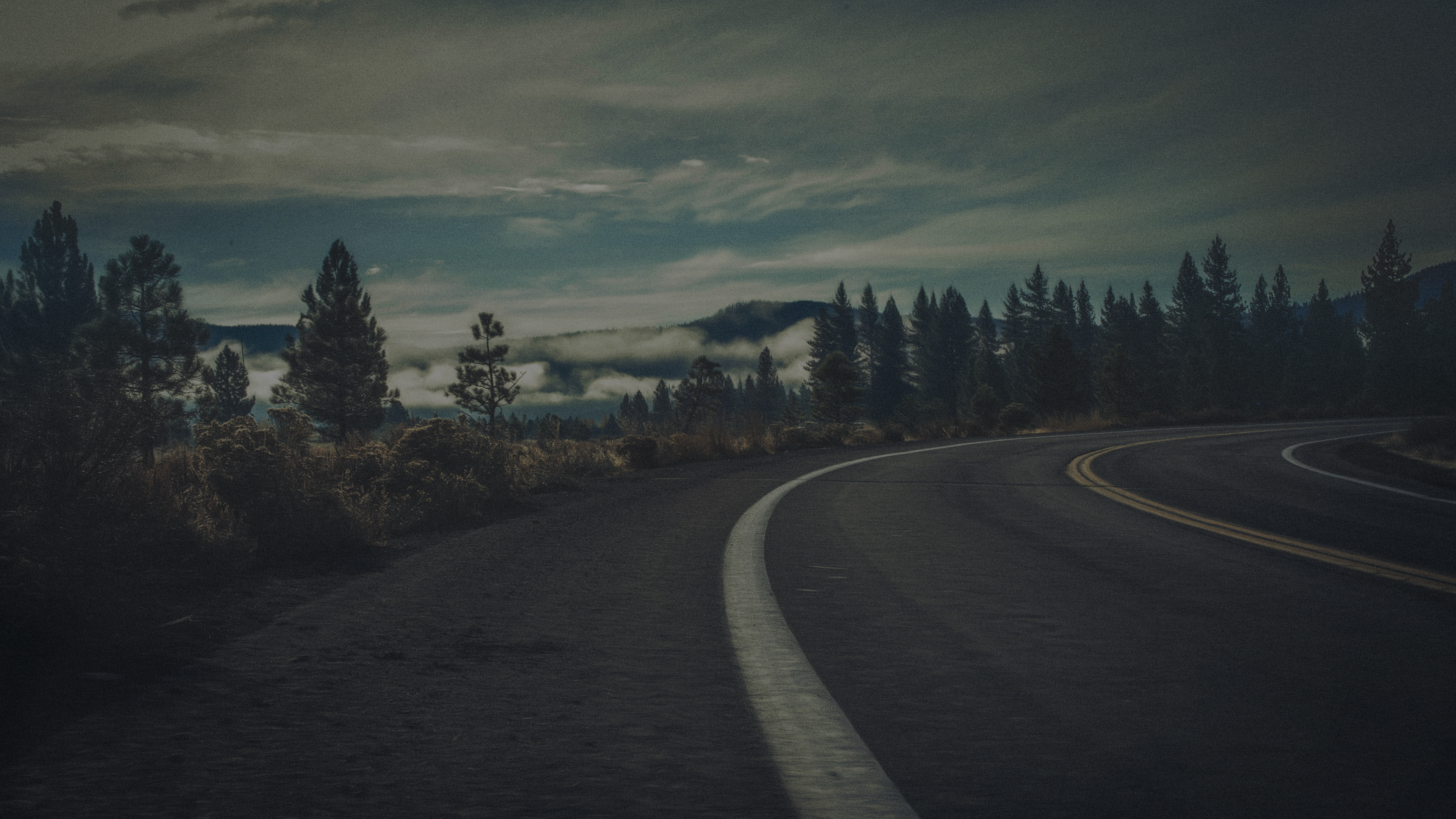 Service is the act of helping others from a place of compassion in order to give glory to God.
"Whilst the pagan priests neglect the poor, the hated Galileans devote themselves to works of charity, and by a display of false compassion have established and given effect to their pernicious errors.  See their love-feasts, and their tables spread for the indigent.  Such practice is common among them, and causes a contempt for our gods” –Emperor Julian
The reason that we struggle to make room for service is because of the hustle culture that is holding our time hostage
If we don’t balance our spiritual diet, we can get spiritual scurvy
Why Do We Serve?
To practice our righteousness
Matthew 6:1, 1 John 3:17, 2 Peter 1:10
Why Do We Serve?
To share the Gospel
Matthew 5:16
Why Do We Serve?
To be good stewards of our time
James 4:14, Ephesians 5:15-16
Just like tithing teaches us to be good stewards of our resources, serving teaches us to be good stewards of our time
Why Do We Serve?
To be good stewards of our time
James 4:14, Ephesians 5:15-16
Who Do We Serve?
Other Believers
Galatians 6:10, 1 Peter 4:10
Who Do We Serve?
The Least
Matthew 25: 40-45, James 1:27
Who Do We Serve?
Everyone Else
Luke 10: 25-37 ,Philippians 2: 3-4, Ephesians 4:28
How Do We Serve?
1. Sign up to serve on a VFC Ministry Team
2. Help those whose needs move you.
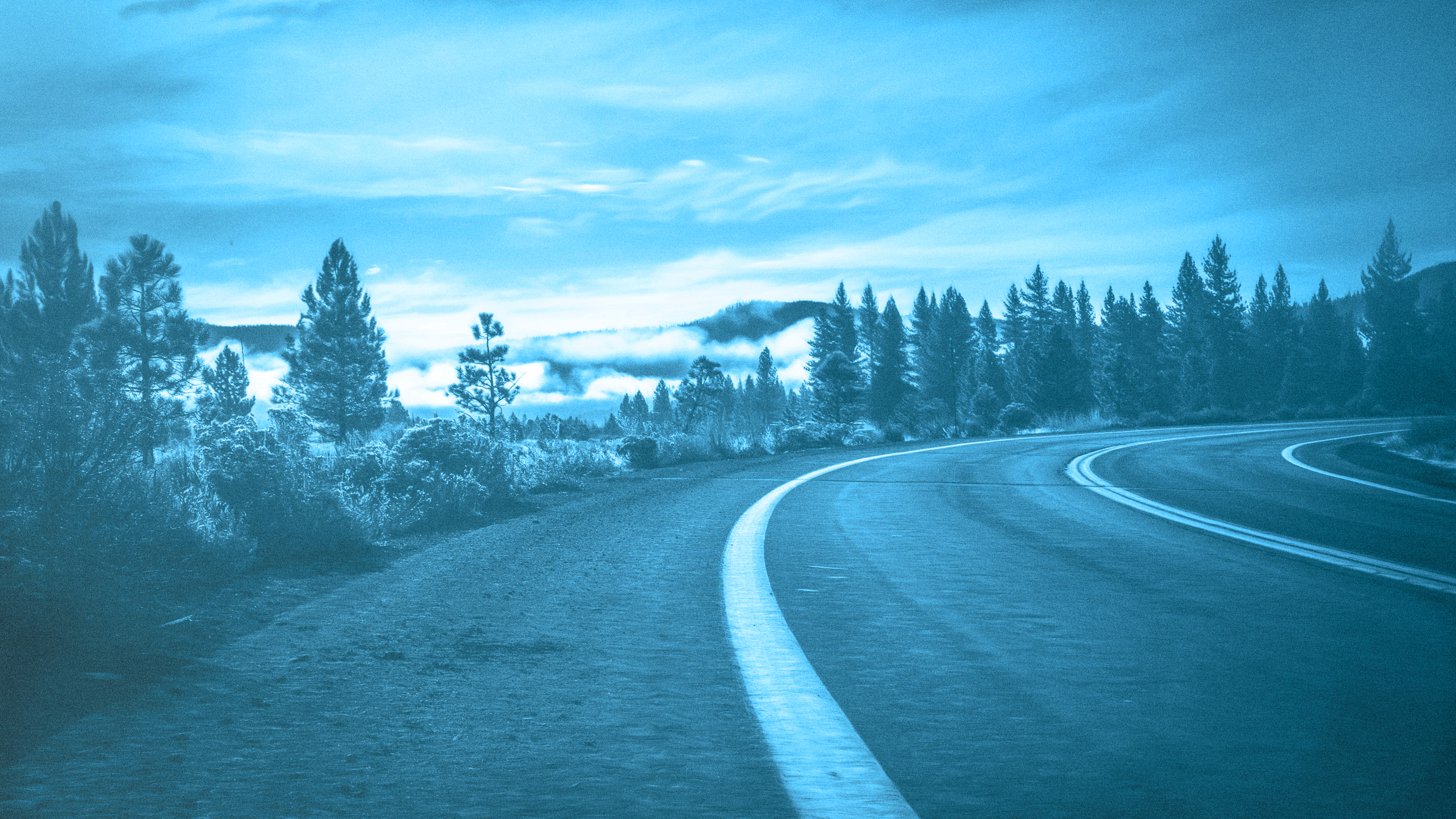 How are you going to serve this year?